lattus-m Stornext 4.6 information Transfer
Bob Albers
Test Software Engineer
StorNext Testing
July 15 – 16, 2013
Introduction
Quantum Confidential
Introduction
Lattus overview
Lattus-M software
StorNext installation
StorNext configuration
StorNext 4.6.1 username/password
StorNext operation
Lattus-M testing
Lattus-M error injection testing
AmpliStor issues
StorNext issues
3
Lattus Overview
Lattus Terminology
REST - Representational State Transfer
DSS - Dispersed Storage System
AMIF - AmpliStor Management Installation Framework
Arakoon – open source cluster database – arakoon.org
5
Lattus Installation Prep Worksheet
6
Lattus-M Versus Lattus-X Differences
7
Lattus-M Software
Lattus-M Released Software Components
StorNext 4.6.0 requires AmpliStor 3.1.3
AmpliStor 3.1.0.35 GA
Patch upgrade to 3.1.3
M662 firmware 4.6.0.OS6-9772
StorNext version 4.6.0_33239
9
Lattus-M Software Being Tested
StorNext 4.6.1
AmpliStor 3.1.4
StorNext 4.6.1 requires AmpliStor 3.1.4
10
StorNext Installation
Start With A Configured Lattus
12
StorNext 4.6.0 M662 Firmware Upgrade
13
Restart Storage Manager After Upgrade
14
StorNext M662 SNSM WAS License
15
StorNext Configuration
Create Lattus Namespaces
17
Separate Lattus Backup Namespace
Configure a separate Lattus backup namespace

In the StorNext GUI:

Configuration > Storage Destinations > Wide Area Storage

Create a Lattus namespace for each copy number that is required for backup to WAS.

Configuration > Storage Manager Policies > _adic_backup

Configure backup policy ‘_adic_backup’ for Lattus as default media type.
Under Steering, set Lattus to the appropriate copy numbers.

Tools > Storage Manager > Media Actions > Assign Media to Policy Class

Assign policy class '_adic_backup' to all backup namespace media IDs.
18
Lattus Networks
19
M662 Networks
20
Network Configuration
Interconnect switch (Dell 8132F) is required
M662 direct attach is not supported
eth8 and eth9 are 10 Gbit Lattus data networks
Lattus requires unbonded networks for the I/O paths
Lattus doesn’t support link aggregation
Lattus supports jumbo frames
Private StorNext metadata network
M662 has bonded networks for metadata and system management
21
Verify Networks
Ping all of the network connections in advance of configuring them to make sure they are functioning properly
Ping the Lattus controllers from the M662 and DDM clients
	ping 192.168.20.50
	ping 192.168.10.50
22
Lattus-M M662 Network Admin Alerts
23
StorNext WAS https Certificate
was.cert.pem:
-----BEGIN CERTIFICATE-----
MIIDHDCCAoWgAwIBAgIJAOJxW0PlyXSxMA0GCSqGSIb3DQEBBQUAMIGfMQswCQYD
VQQGEwJVUzESMBAGA1UECBMJTWlubmVzb3RhMRgwFgYDVQQHEw9NZW5kb3RhIEhl
aWdodHMxHDAaBgNVBAoTE1F1YW50dW0gQ29ycG9yYXRpb24xHTAbBgNVBAsTFFN0
b3JOZXh0IEVuZ2luZWVyaW5nMSUwIwYDVQQDExx0cmVrYzEwLXZpcDIubWRoLnF1
YW50dW0uY29tMB4XDTEzMDMxMTIxNTM1OVoXDTE3MDMxMDIxNTM1OVowgZ8xCzAJ
BgNVBAYTAlVTMRIwEAYDVQQIEwlNaW5uZXNvdGExGDAWBgNVBAcTD01lbmRvdGEg
SGVpZ2h0czEcMBoGA1UEChMTUXVhbnR1bSBDb3Jwb3JhdGlvbjEdMBsGA1UECxMU
U3Rvck5leHQgRW5naW5lZXJpbmcxJTAjBgNVBAMTHHRyZWtjMTAtdmlwMi5tZGgu
cXVhbnR1bS5jb20wgZ8wDQYJKoZIhvcNAQEBBQADgY0AMIGJAoGBAMtKjFo/NG9Q
mzeVacFRE4wcIPCdtgjXVY4S5hjRysUWxy8znbV2uE6mDcdIbIy4+o+deAXw9ggU
+nkNMgocELJQsTvxSHZs3shds9dMwDS/jMH2kD+WaJuaKEgENjvnk6hG68dXje68
0PCpa7Hooi8edQcEtc9XLAmp1EQtQb33AgMBAAGjXjBcMAsGA1UdDwQEAwIC5DBN
BgNVHREERjBEggx0cmVrYzEwLXZpcDKCHHRyZWtjMTAtdmlwMi5tZGgucXVhbnR1
bS5jb22HBApBpk2HBApBplCHBMCoCgGHBMCoFAEwDQYJKoZIhvcNAQEFBQADgYEA
bBSTCzSDTmP0rMP0mvuByZ8aCtd0a/Eu7PYM4ewNPvdJcTtJ3EdSYYVOX5rrWZXp
UK4DmReG6Cjy/8gh/pUWlmcG9b3lzvVpKKNqwMmwykNVNQ6GIm3nGOmEZbnoNfEQ
tMXyZkwMJA9gfiph/QhCgChAFpoG//Uuc0QfmYSrO/4=
-----END CERTIFICATE-----
24
StorNext WAS Certificate Import
25
StorNext WAS Certificates
26
StorNext WAS Storage Configuration
27
StorNext WAS Port Configuration
A port corresponds to a controller client daemon
Utilizing additional ports requires additional Lattus client daemons to be added
Also note that the default streams per controller is 48
28
StorNext WAS Configuration
fswascfg
fswascfg –i ipaddress
fswascfg –p port
fswascfg –n controller
fswascfg –o iopath
29
StorNext WAS Policy Steering
30
DDM Client Network Configuration
Configure the private metadata network:
	ethtool p2p1
	ifconfig p2p1 10.10.10.19
	ping 10.10.10.1
Configure the private data network:
	ethtool p3p1
	ethtool p3p2
	ifconfig p3p1 192.168.20.90
	ifconfig p3p2 192.168.10.90
	ping 192.168.20.50
	ping 192.168.10.50
31
DDM Client Network Configuration
[root@summit-9 ~]# ethtool p3p1
Settings for p3p1:
        Supported ports: [ FIBRE ]
        Supported link modes:   1000baseT/Full
                                10000baseT/Full
        Supports auto-negotiation: Yes
        Advertised link modes:  1000baseT/Full
                                10000baseT/Full
        Advertised pause frame use: No
        Advertised auto-negotiation: Yes
        Speed: 10000Mb/s
        Duplex: Full
        Port: FIBRE
        PHYAD: 0
        Transceiver: external
        Auto-negotiation: on
        Supports Wake-on: d
        Wake-on: d
        Current message level: 0x00000007 (7)
        Link detected: yes
[root@summit-9 ~]#
32
DDM Client Firewall Configuration
Disable the firewall:
	chkconfig iptables off
	service iptables stop
33
DDM Client StorNext https Configuration
Copy the security certificates from the MDC to the DDM client using sftp
They reside in:
	/usr/cvfs/config/ssl
Restart StorNext:
	service cvfs restart
34
StorNext WAS DDM Configuration
35
StorNext WAS DDM Enabled
36
StorNext 4.6.1 Username/Password
Username/Password Overview
Username/Password is not supported in 4.6.0
Lattus-M and Lattus-X have the capability to limit access to Namespaces based on Username/Password
Credentials are specified on the Lattus controller
Username and Password can be up to 256 characters of ASCII text
Credentials can be set globally, on specific namespaces, or both
Namespaces are basically a directory structure on the controller node
Default is “everyone” user access, which is wide open
A namespace can have multiple credentials set
38
Username/Password Terms
Global credentials – Isn’t really global.  These are the default permissions StorNext will use, unless overridden by permissions set on a namespace directly.  Applies to /namespace permissions on the Lattus system and any namespaces set to inherit permissions from /namespace.
Specific credentials – In StorNext, it is permissions applied directly on a namespace.  On Lattus, it applies to permissions set on a namespace where the inherit flag has been removed.
39
Default Namespace Credentials
Everyone user is set on /namespace by default
root@mdh1-controlelr-1:~# /opt/qbase3/bin/dss --permission-settings-get /namespace
 {
  "Flags":[],
  "User-Permissions":
  {
   "everyone":["UPDATE","LIST","DELETE","CREATE","READ"]
  }
 }
Specific namespaces are set to inherit permissions from /namespace by default
root@mdh1-controlelr-1:~# /opt/qbase3/bin/dss --permission-settings-get /namespace/ted-64
 {
  "Flags":["INHERIT"],
  "User-Permissions":
  {
  }
 }
40
Creating A New User
Log onto the Lattus as root
Create a new user with password using dss CLI
root@mdh1-controlelr-1:~# /opt/qbase3/bin/dss --user-add your_username --secret your_password
{ 'version':0, 'id':1, 'name':'your_username', 'secret':'(not_shown)', 'status':'ACTIVE', 'seq':0, 'default_policy_id':None, 'num_s3_namespaces':0, 'default_small_files_policy_and_threshold':None, 'custom':{  } }
41
Setting Global Credentials
Log onto the Lattus as root
Add User to /namespace permissions
/opt/qbase3/bin/dss --permissions-set /namespace --user-name your_username --permissions "UPDATE,LIST,DELETE,CREATE,READ"
Remove “everyone” user to allow only your specified user access
/opt/qbase3/bin/dss --permissions-set /namespace --user-name everyone --permissions ""
Go to M662 and set Global permissions via GUI
42
M662 StorNext GUI Global Permissions
Enable Authentication and set credentials
Add namespace 
Note: all namespaces set to inherit will be visible via scan
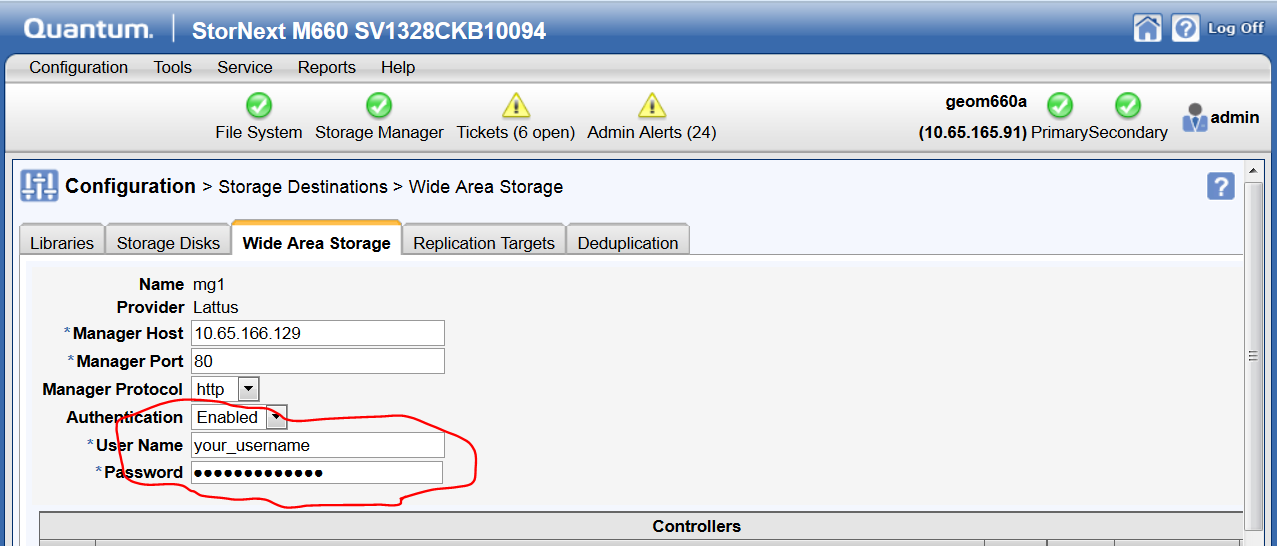 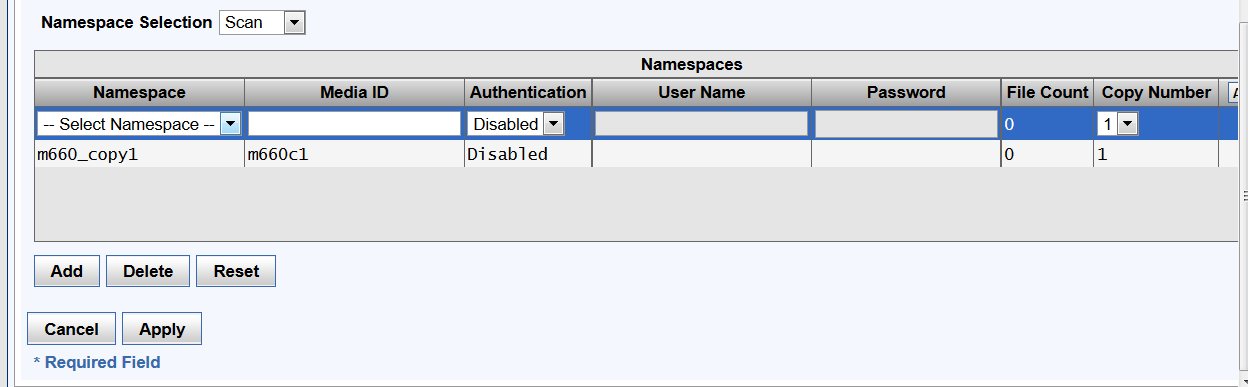 43
A10 StorNext GUI Global Permissions
Enable Authentication and set credentials
Add namespace 
Note: all namespaces set to inherit will be visible via scan
44
Setting Specific Credentials
Specific credentials override global credentials
Log onto the Lattus as root
Add User to /namespace/your_namespace permissions
/opt/qbase3/bin/dss --permissions-set /namespace/your_namespace --user-name your_username --permissions "UPDATE,LIST,DELETE,CREATE,READ"
Remove inherit flag to prevent inheriting permissions from /namespace
Go to M662 and add namespace with specific permissions via GUI
45
M662 GUI Specific Namespace Credentials
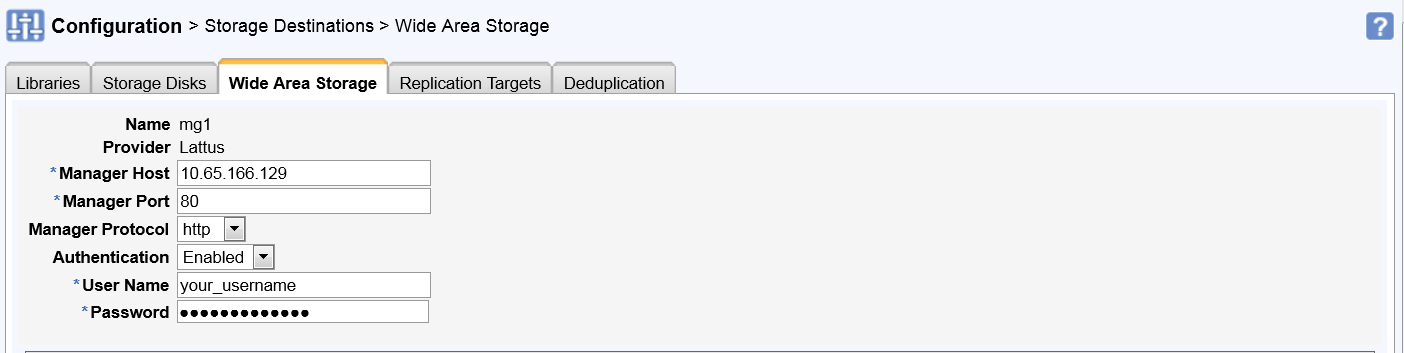 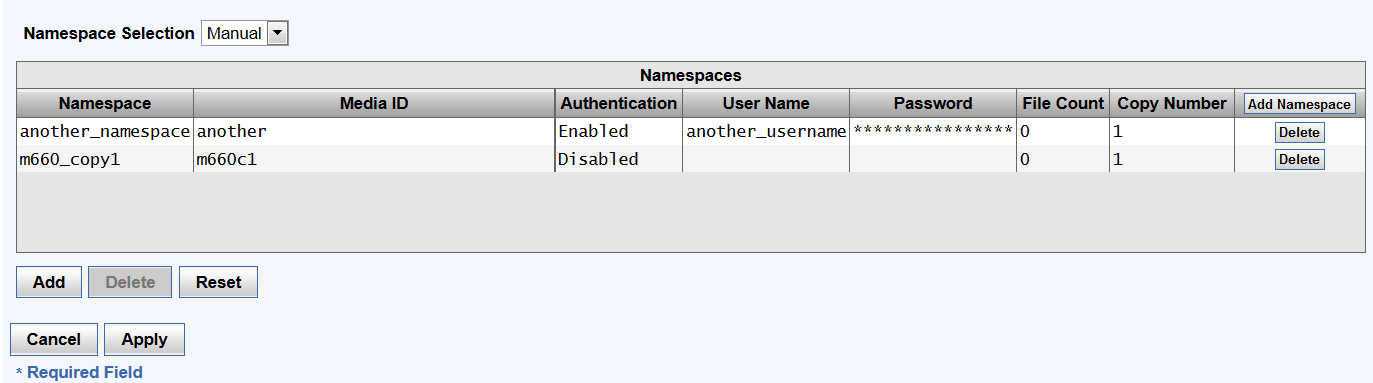 46
Username/Password Observations
Everyone user is always sent first for authentication
If username/password is set, the everyone user attempt may be logged as a failure.  This can be ignored.
Nonce value
Digest authentication involves negotiating a 'nonce' value with the server
Expires at a regular interval
Server has one second to respond to nonce=stale during put request. Otherwise, libcurl will start sending data.
If a response occurs while sending data the data will be resent
47
StorNext Operation
StorNext Object ID Support
[root@m662-test1a d3.mdc2.0]# fsfileinfo -o f.0
-------------------------------------------------------------------------------
 File Information Report                       Mon Jul 15 14:00:42 2013
 Filename:    /stornext/was1/arch1/d3.mdc2.0/f.0
 Stored path: <same>
-------------------------------------------------------------------------------
      Last Modification: 19-jun-2013 16:21:12
      Owner:             root               Location:        DISK AND TAPE
      Group:             root               Existing Copies: 1
      Access:            640                Target Copies:   1
      Target Stub:       0 (KB)             Existing Stub:   n/a
      File size:         4,096              Store:           MINTIME
      Affinity:          n/a                Reloc:           MINTIME
      Class:             arch1              Trunc:           MINTIME
                                            Clean DB Info:   NO
      Media:      lattus(1)
      Checksum:   N
      Object Ids: smA538795288DF0400000000000000000A000000000000CA2TY66PETE8TJ6V4C(1)               0            4096

FS0000 15 1119617096 fsfileinfo completed: Command Successful.
[root@m662-test1a d3.mdc2.0]#
49
StorNext Lattus Default Segment Size
StorNext Lattus media default segment size is 128 GBytes
With this default value, a Storage Manager store will never fail no matter what superblock size is selected on Lattus
50
StorNext WAS DDM Stores
51
StorNext WAS DDM Read Retrieves
52
StorNext WAS Requests
fsqueue –av
53
StorNext Suspect Lattus Media
54
Reads From Suspect Lattus Media
55
StorNext Unsuspect Lattus Media
56
StorNext No Suspect Lattus Media
57
StorNext WAS I/O Paths Offline
58
Storage Manager Stop – Can Error Out
59
Storage Manager Logs
/usr/adic/TSM/logs/tac/
/usr/adic/MSM/logs/tac/
/usr/adic/mysql/logs/
60
Lattus-M Testing
Testing Documents
http://dxwiki.quantum.com/dxwiki/SN_4.6_(IBIS)_Object_Storage_Appliance
Test plans
Test cases
Test metrics
Test summary report
62
Storage Manager Failover Testing
Voluntary failover
Involuntary failover
63
Disaster Recovery Testing
Separate Disaster Recovery Test Plan
Disaster recovery scenarios tested:
Storage Manager with Lattus media
Storage Manager with tape media
Storage Manager with storage disk media
Losing both MDCs, but no file systems 
Losing file systems, but no MDCs
Losing both MDCs and file systems 
Losing HA shared file system
64
Lattus Storage Policies Tested
Lattus Storage Policies Tested:
20/4
20/12
18/4
16/4
14/4
14/3
12/4
10/6
10/3
8/4
5/2
2/1
65
Lattus Cache Cluster Testing
Will be testing Lattus cache cluster with multiple SSDs for Ibis phase 2 testing
66
Lattus-M Error Injection Testing
Error Injection Testing - Passed
S60 Power Supply on Rear of Dell Switch.
DDM I/O Path Failure
Lattus Namespace
M662 1G Network (Metadata Network)
M662 Boot Device
M662 10G Networks
M662 F/C Failure
M662 – Lattus I/O Path Failure
M662 HA Failover
M662 – DDM Client Private Network
Lattus Client Daemon Failure
Lattus Storage Daemon Failure
68
Error Injection Testing - Failed
S10 Power Supply – Rear on AS-30 Storage Node.
C10 Power Supply – Rear on Dell R620
Lattus Block-Stores
Lattus S60 Full Switch Power Loss
Lattus SSD Failure
Lattus C10 Controller SSD Replacement
69
Error Injection Testing Issues
70
AmpliStor Issues
AmpliStor Issues
42052 – Amplidata: Too many tlog files (250) from C10 controllers on MetaStore Object
41485 – Amplidata: 3.1-GA: Too many tlog files (435) for node node_1_9005 on MetaStore objectMetastore
42376 - Amplidata: powered up MDH-2 after shutting it down cleanly and many dssblockstores are OFFLINE 
42315 - Amplidata: check block stores failing after system power failure
42128 – Amplidata: Too many open files file descriptors (4096) for client daemon
72
AmpliStor Issues
41237 - Amplidata: Arakoon Infrastructure hardening needed to resolve corruption of Arakoon DB
42390 - Amplidata: rebooted MDH-2 and Metastore node 'object_store::node_0_9005' is DOWN 
42510 - Amplidata: SSL3_GET_SERVER_CERTIFICATE: certificate verify failed
42534 - Amplidata: data loss: Storage Manager read retrieves: eight objects are missing 
42536 - Amplidata: Error during upload of superblock 0 for storage object
73
AmpliStor Issues
42052 and 41485 have documented procedures on how to deal with these problems
42376 is fixed in AmpliStor 3.1.4
To avoid 42534 use uninterruptible power supplies on the C10s
74
StorNext Issues
StorNext Issues
42650 - Retrieves from Amplidata system to M662 failing 
42950 - Ibis 4.6: Storage Manager: truncated files read errors: two read retrieves failed
Fixes planned for StorNext 4.6.1
76
MySQL Issue
42404 - Ibis 4.6: Storage Manager went down: Lost connection to Database database
Fix planned for StorNext 4.6.1
77
StorNext Failed Retrieves Admin Alerts
78
StorNext Database Down
79
Summary
Lattus CMC Dashboard
81
Summary
Get the network right
Upgrading to StorNext 4.6.0 is straight forward
Get the security certificates right
Configuring StorNext WAS is straight forward
Monitor Lattus-M via the StorNext GUI and the Lattus GUI
Be aware of the product issues mentioned
82
Questions
Questions
Questions?
84